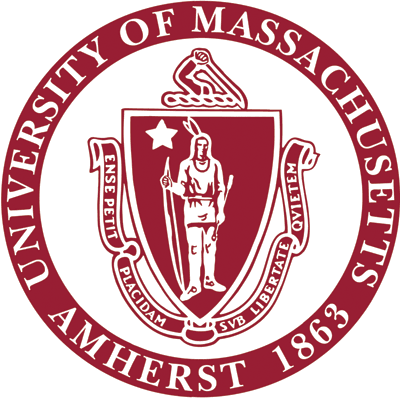 Survey Master
Team: Barrbarians
Presenters: Holly Wagner and Jarod Sagendorph
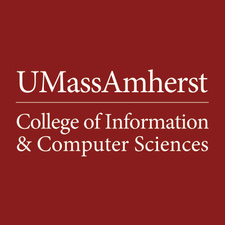 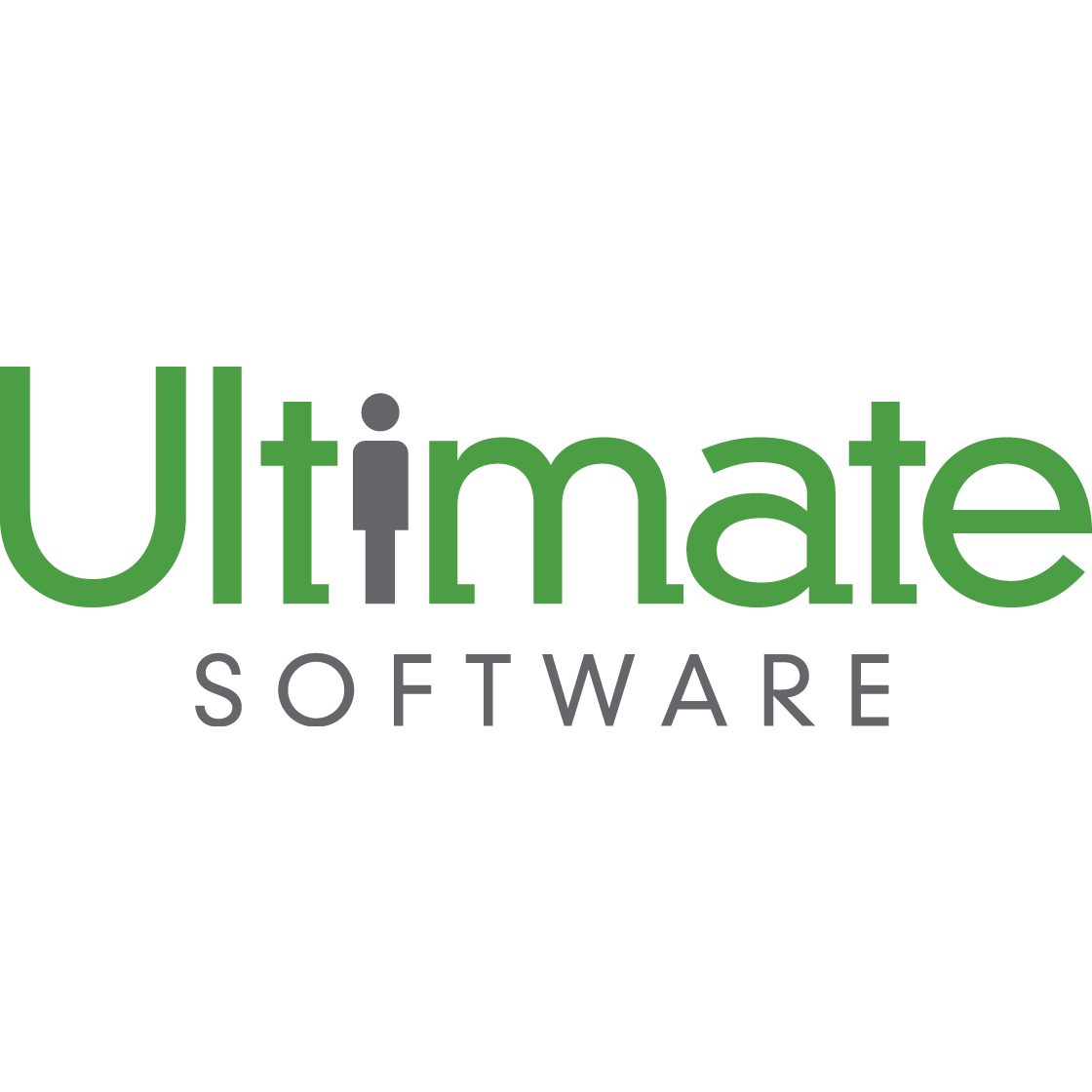 ‹#›
[Speaker Notes: (H and J)]
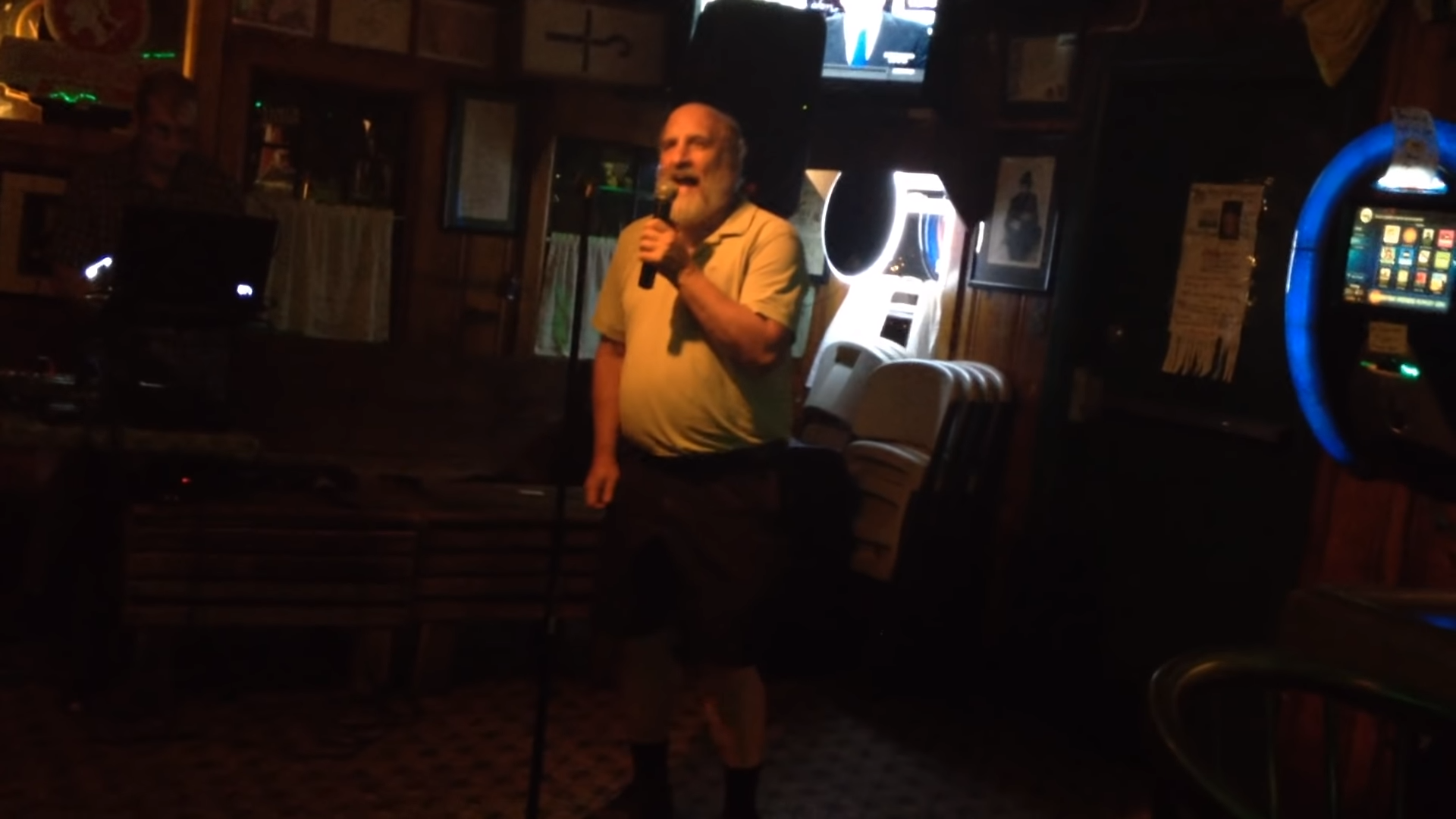 obligatory Prof. Barrington meme
‹#›
Presentation Overview
Features summary
Product backlog
Sprint summary
Scrum: what worked and what didn’t
Live demo
‹#›
[Speaker Notes: (J)]
Developed Features
Allow managers to create a survey
Allow managers to take a survey
Allow users to login / logout
Allow employees to save their progress in a survey
Email blast
‹#›
[Speaker Notes: (J)]
Un/Partially developed Features
undeveloped
Create heuristic/algorithm for employee satisfaction
Allow managers to view long term trends of survey answers
partially developed
Allow manager to view statistics in a PDF format
working but must be run from command line
‹#›
[Speaker Notes: (H) we were able to get all of the functional requirements completed, however there were some more ambitious features that we didn’t fully develop
Here are some incomplete features we want to highlight]
Product Backlog
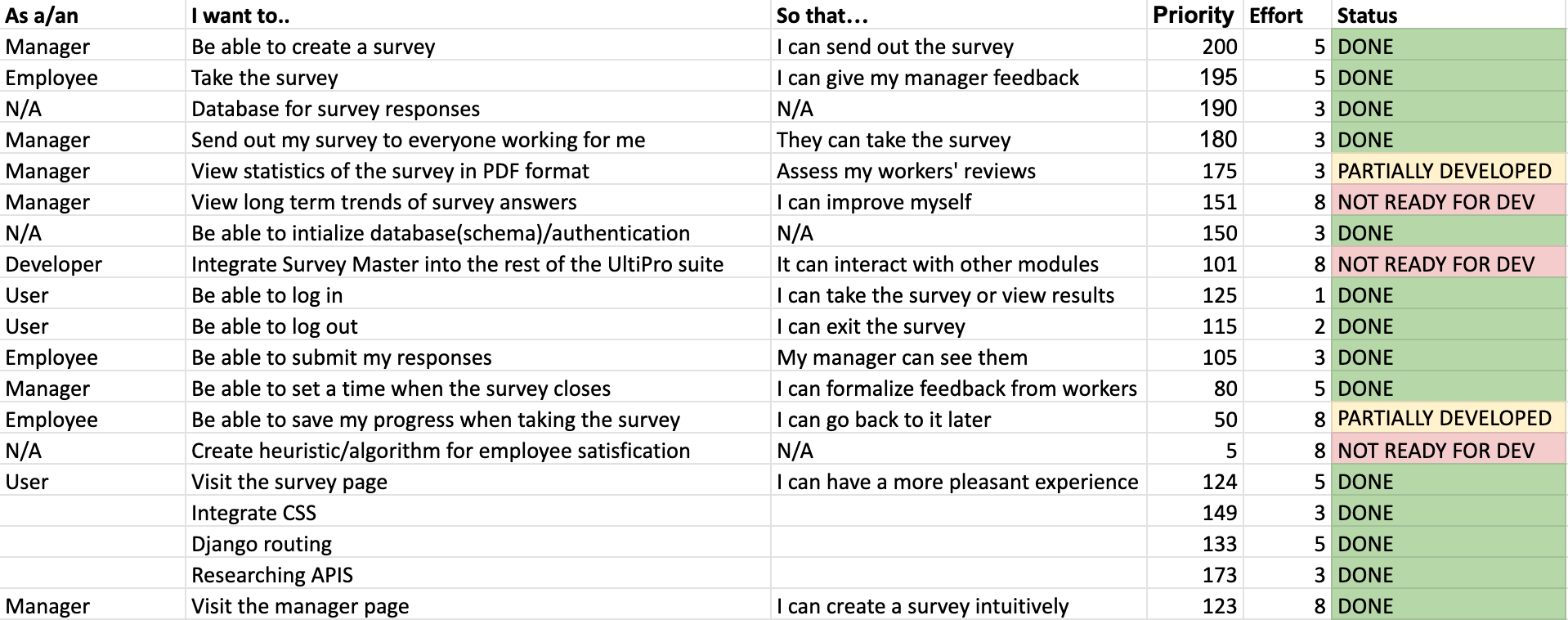 ‹#›
[Speaker Notes: (J)]
Sprint Summary
6 sprints total
3 teams for sprints 1-4
Front end: 3 people
Back end: 3 people
Database: 4 people
2 teams for sprints 5-6
Front end: 5 people
Backend: 5 people
We used the same metric for the sprint backlog as for the product backlog
‹#›
[Speaker Notes: (H) we disbanded the database team after sprint 4, leaving any remaining database-related tasks to the Back End team]
Scrum 
What worked for us and what didn’t
continuous communication with the customer
incremental delivery
keeping a working product at all times
dividing work among 2-3 teams
skills of members taken into consideration
the last sprint
everything we didn’t get to
‹#›
[Speaker Notes: (H) last sprint became a catch-call for all of the non-functional features we didn’t get to]
Other issues?
Trying to get the PDFs working
a limitation of our library

Virtual environments breaking
‹#›
[Speaker Notes: (J) could Back End elaborate on this?]
Live Demo
‹#›
[Speaker Notes: (H and J)]
Questions?
‹#›